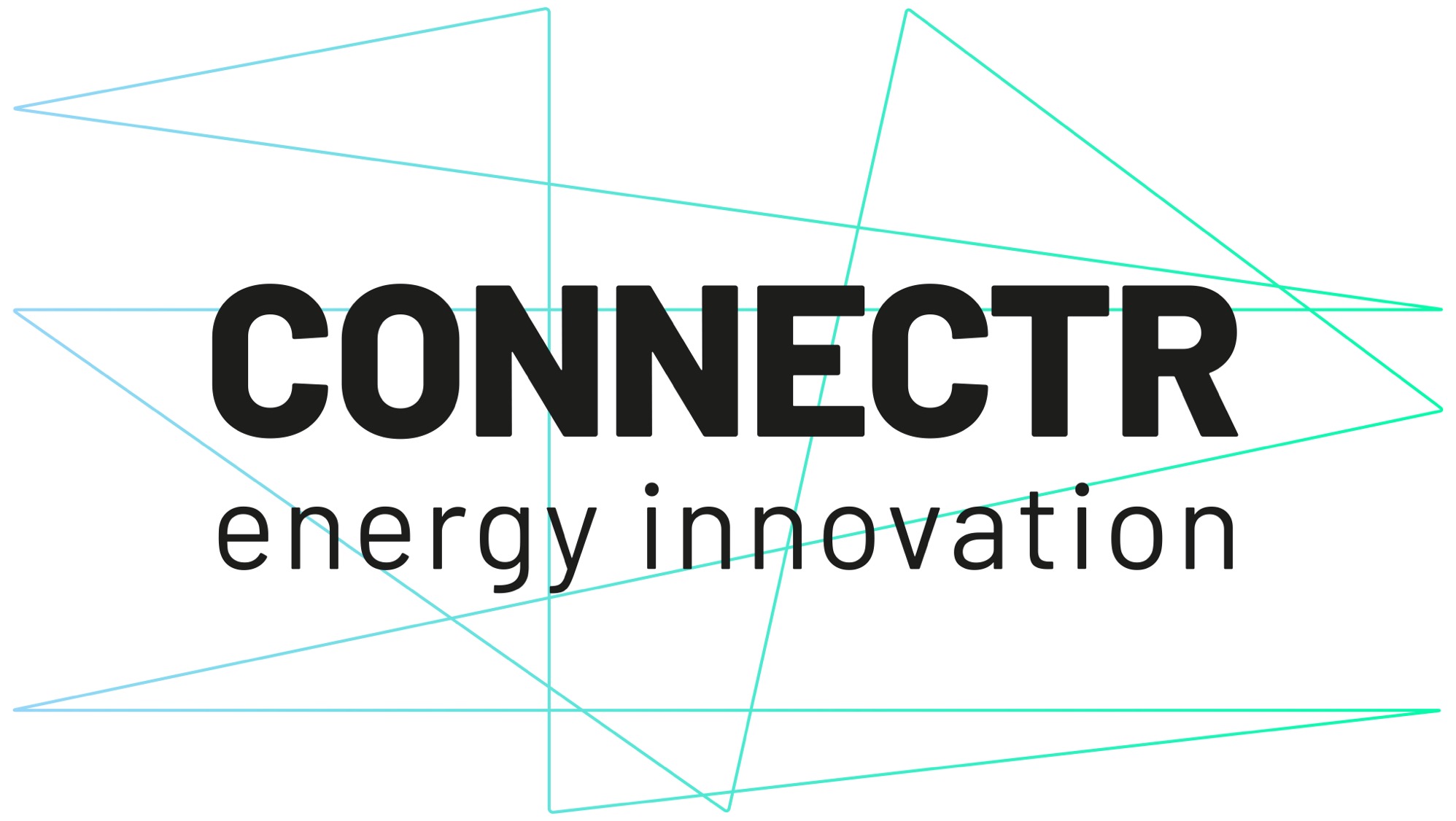 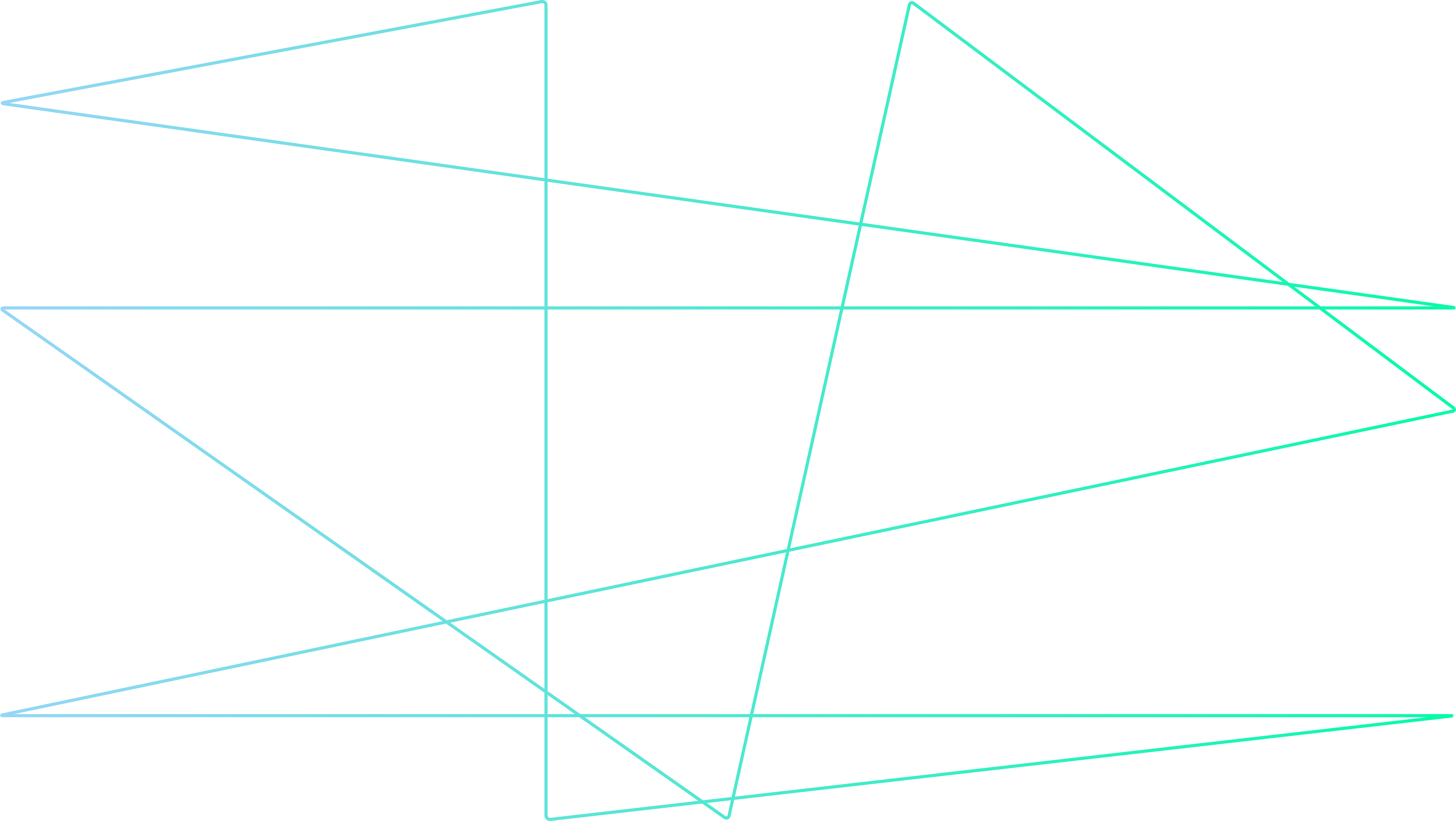 11/
22
11/
23
04/24
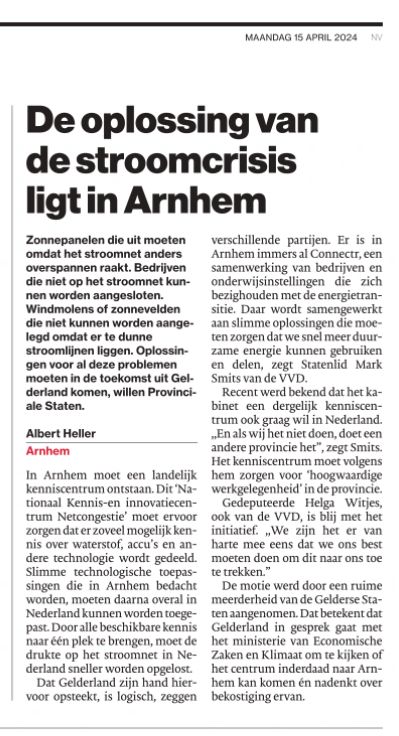 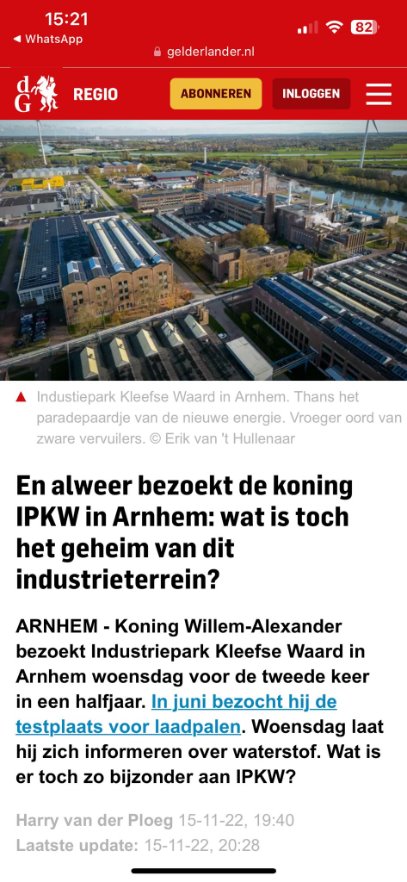 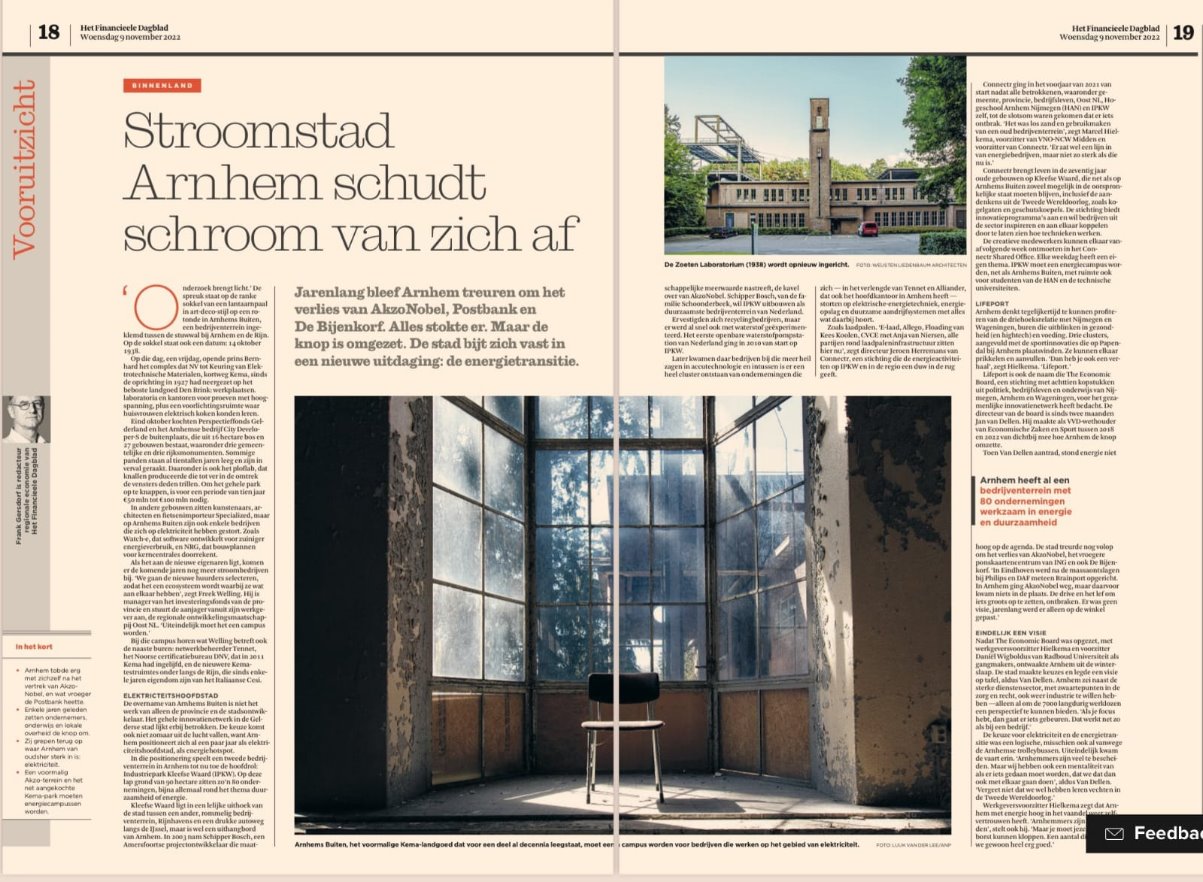 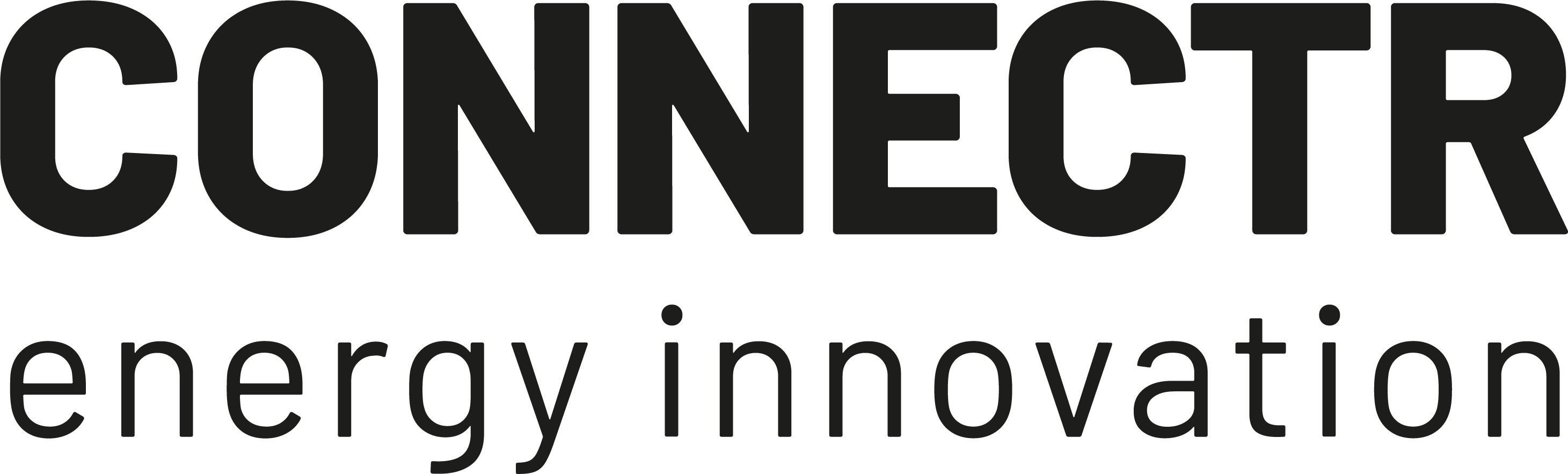 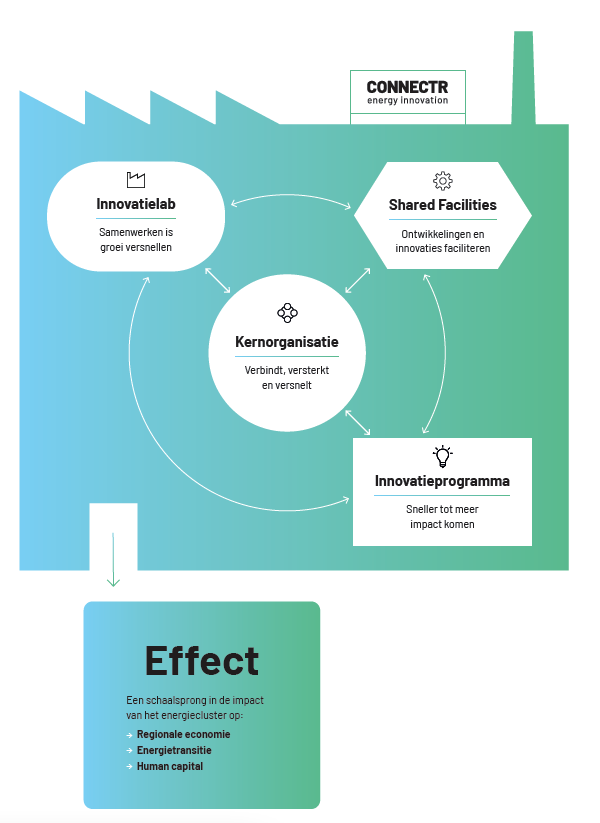 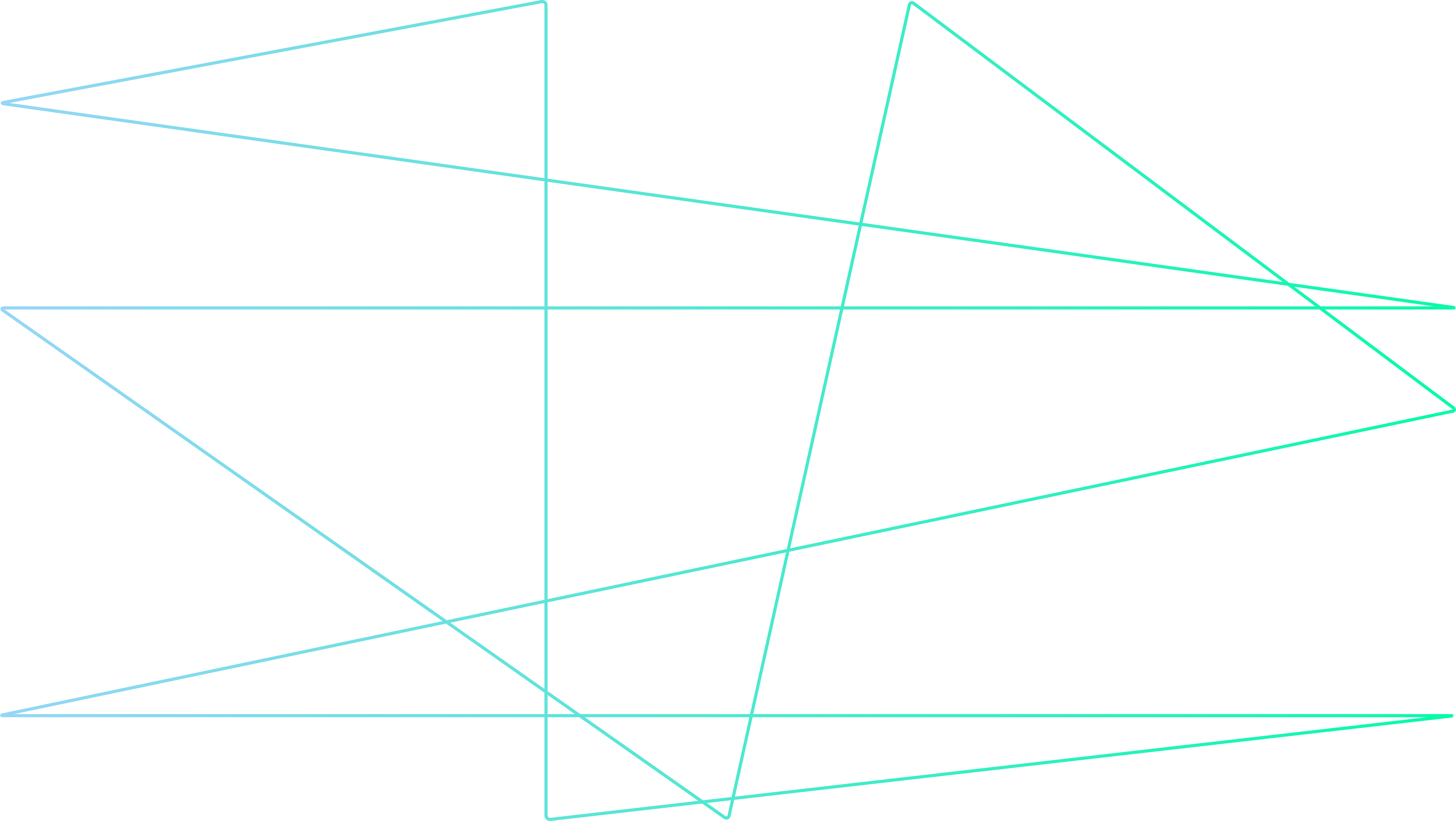 Connectr – Energy innovation is de concentrerende, verbindende en versnellende factor.

Connectr – Energy innovation zorgt dat van de energietransitie (urgentie) economie (ambitie) wordt gemaakt.
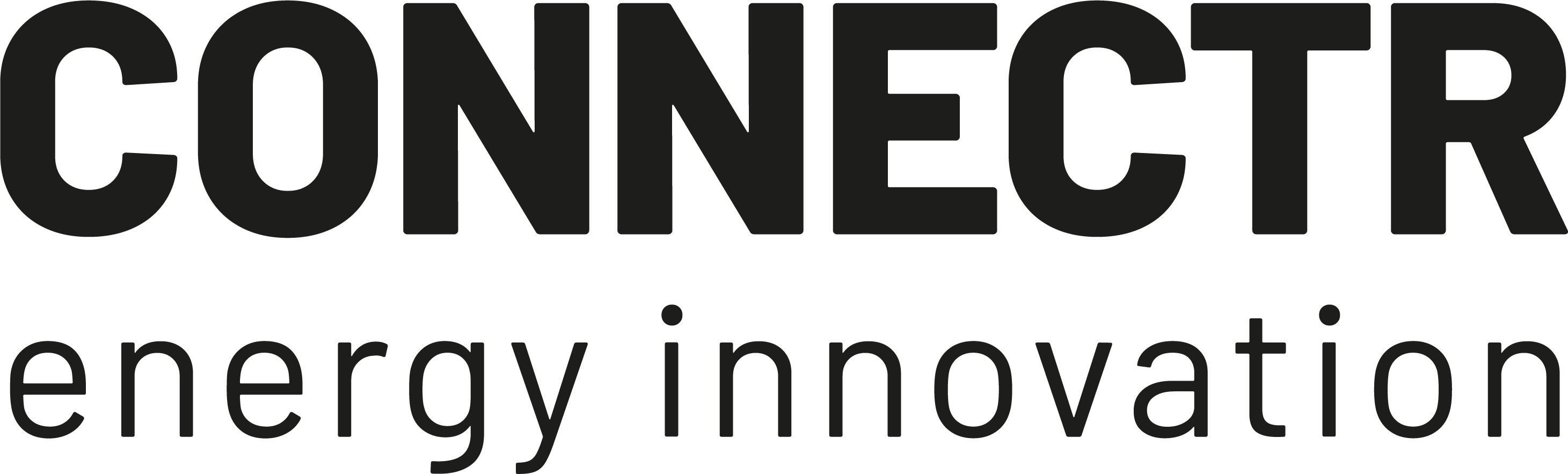 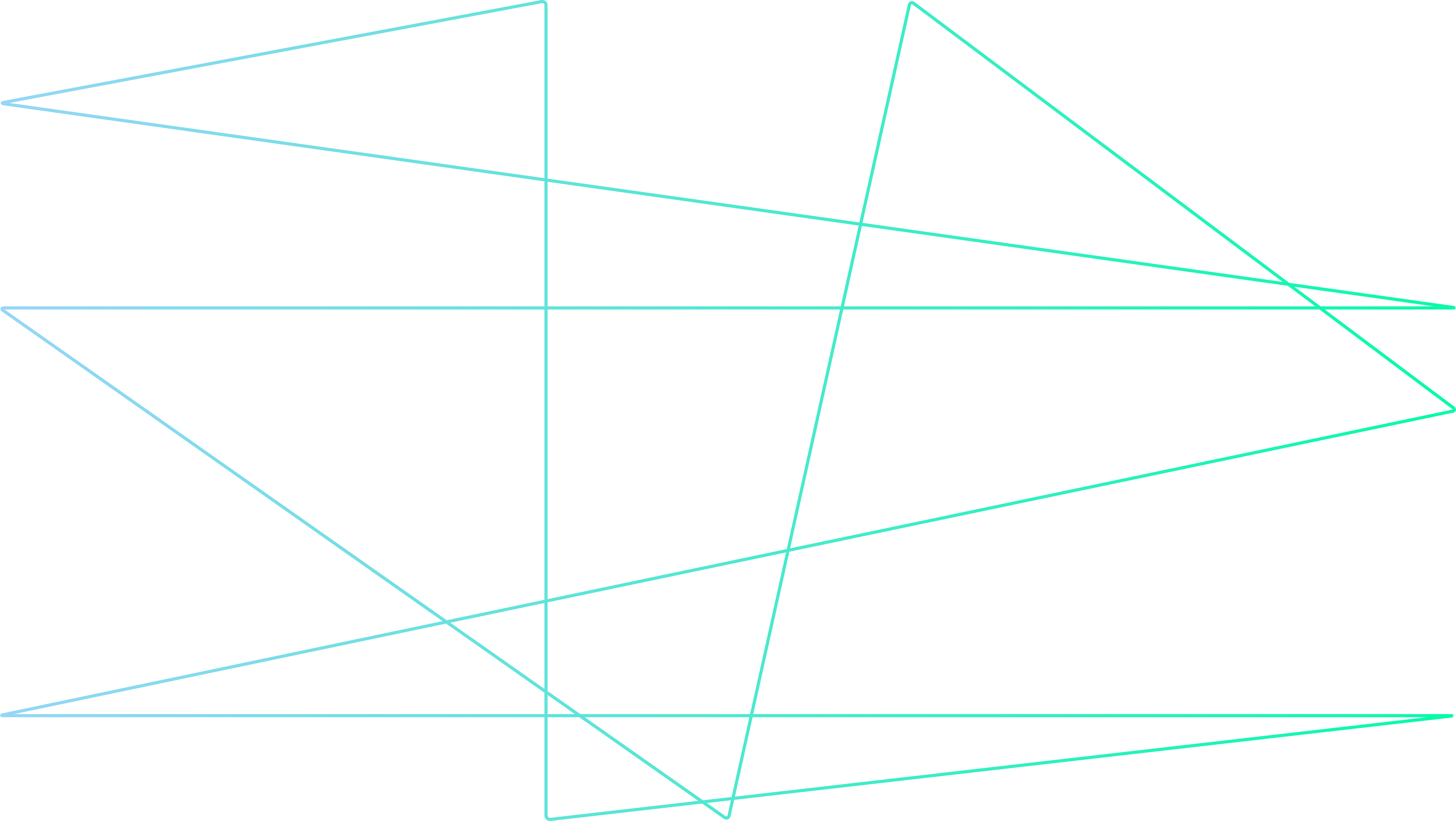 Connectr – Energy innovation is het organiserend vermogen dat de energy keten 
van vroege fase tot grootschalige toepassing verbind en versterkt
 
Connectr - Energy innovation 2025-2030
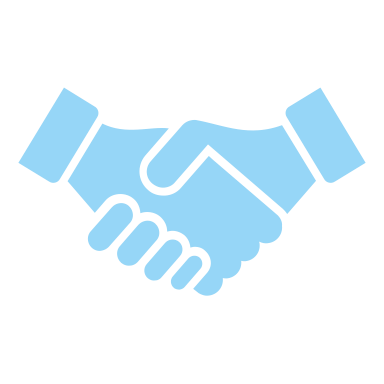 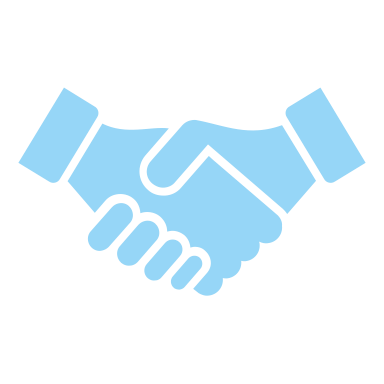 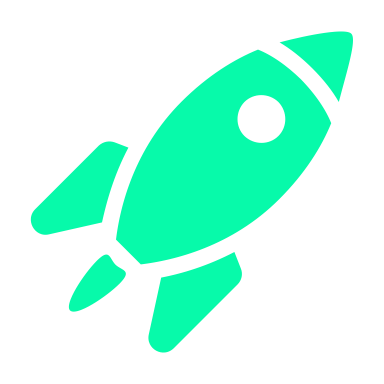 InvestNL
EU & NWO onderzoek bij TU’s
Gelders Energie Akkoord
Focus op 3 programmalijnen:
Systeemintegratie – elektriciteitsnet als verbinder
Energie opslag als flexibele buffer
Duurzame aandrijfsystemen & laadinfrastructuur
Groeifonds en Topsector programma’s
VNO-NCW, branches en koepels
Toepassing innovatie in Smart Energy Hubs
Start-up support door ORION,  Imec-Istart e.a.
Connectr’s aanpak:

Communities – innovatieconsortia - kennisdeling - shared facilities
Buitenlandse missies en export stimulering
RVO, KvK, en lokale startclubs
Integrale concept & systeemontwikkeling
Testen & demonstreren
Opleiden & opschalen
Toepassing in de regio en uitrol in de (inter)nationale markt
Kennisontwikkeling      & vroege fase ondernemerschap
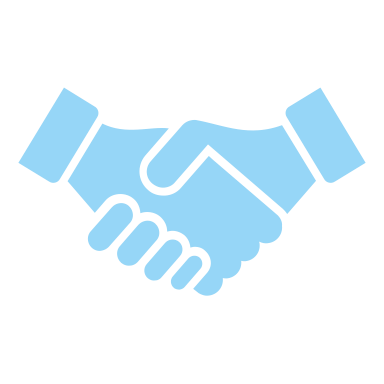 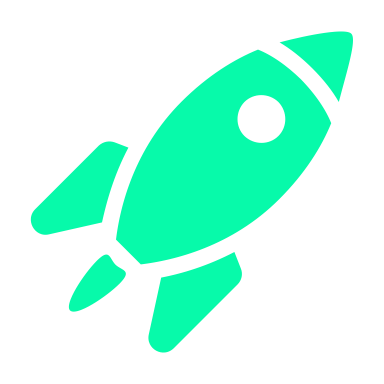 Connectr creëert versnelling door programmatische focus, activiteiten en faciliteiten van concept tot opschaling
Connectr – Energy innovation werkt samen met landelijke en regionale partners die in aanpalende delen van de innovatieketen actief zijn
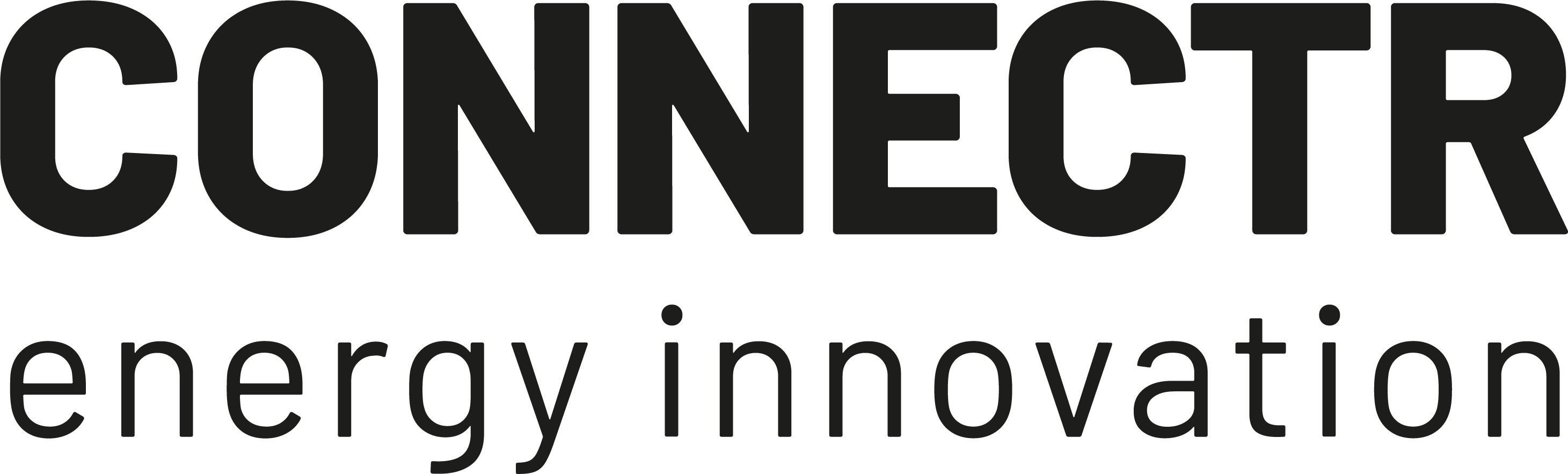 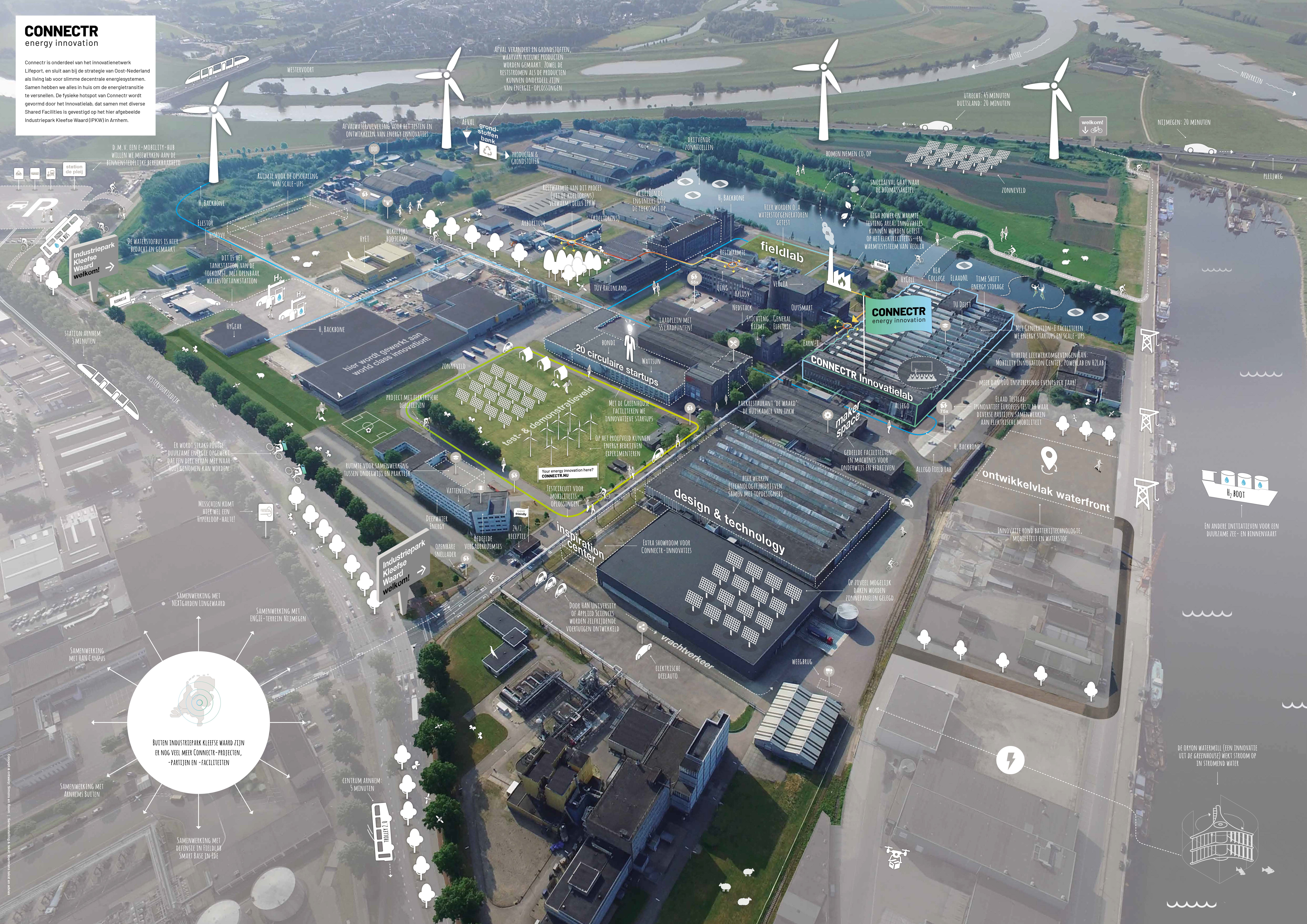 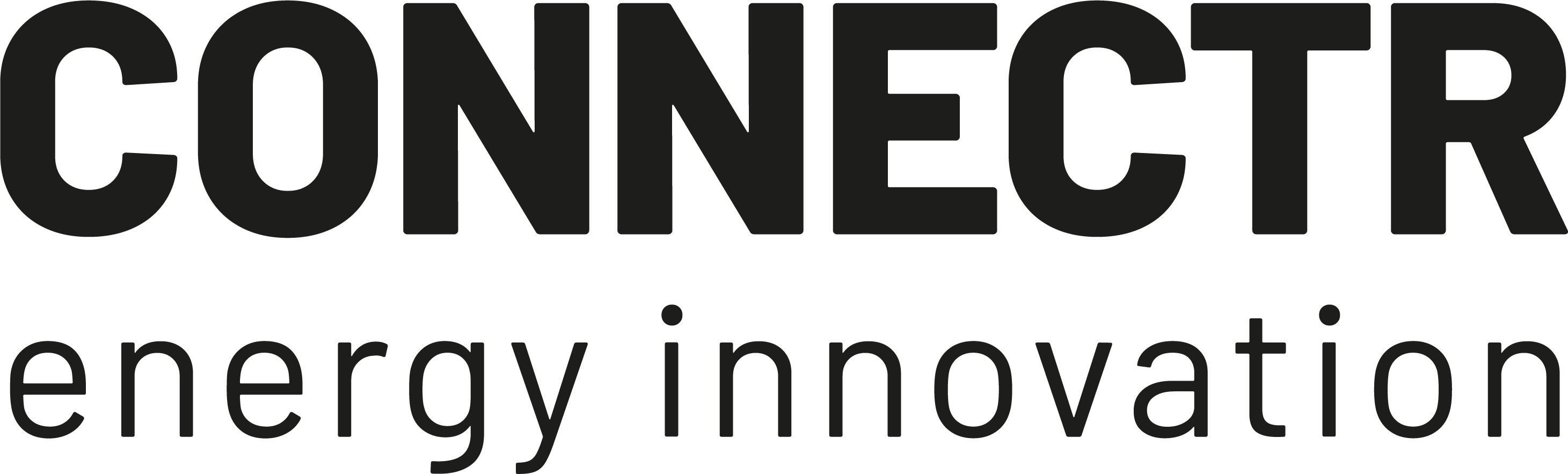 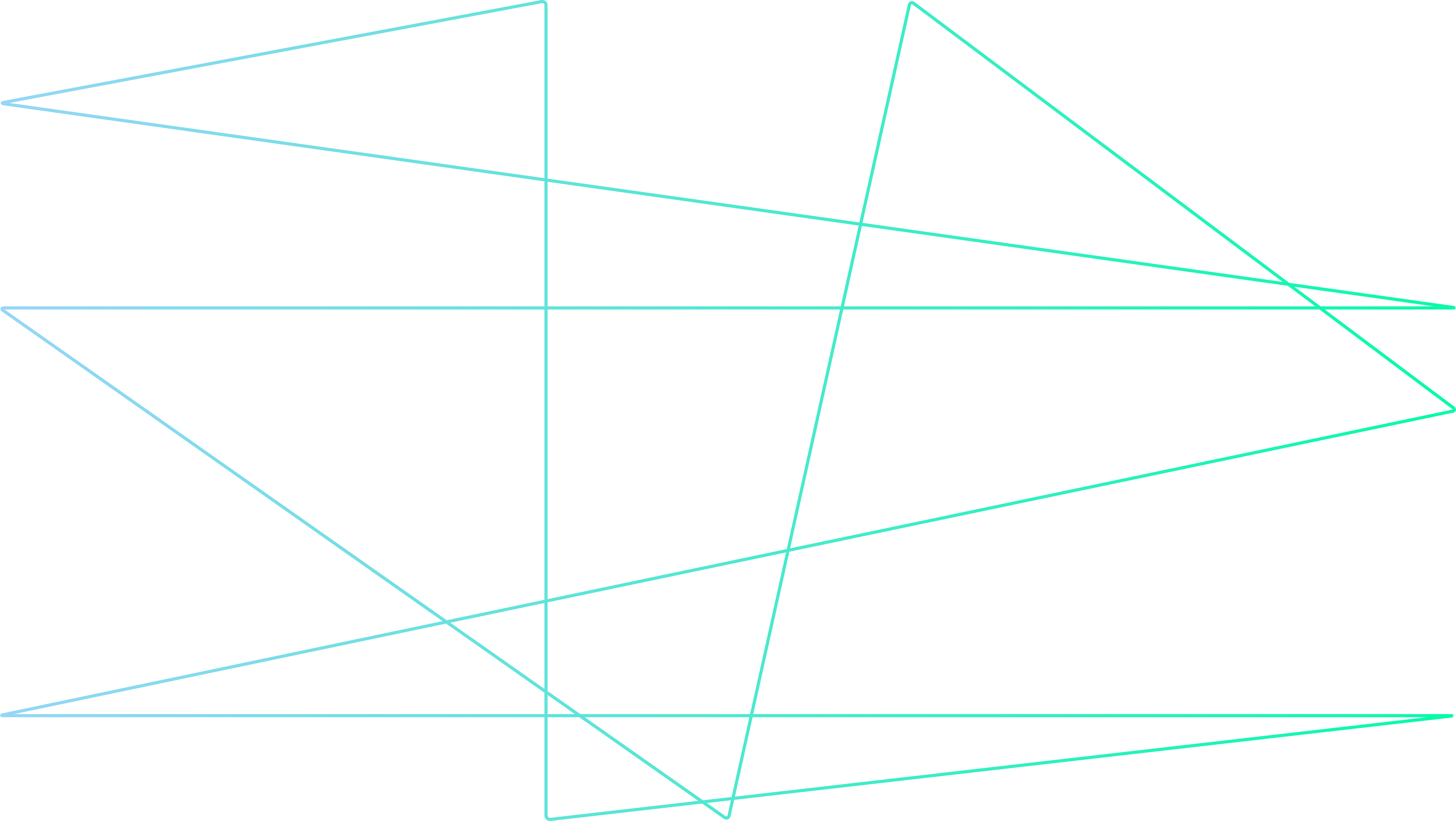 Connectr – Energy innovation als verbindende paraplu 
over complementaire energy locaties.
Cleantech campus
IPKW
Shared office
Demo field
ElaadNL
HAN kenniscampus
Driesprong Ede
Innovation Lab
Shared facility
Defensiecomplex: Camp Innovation
Talent
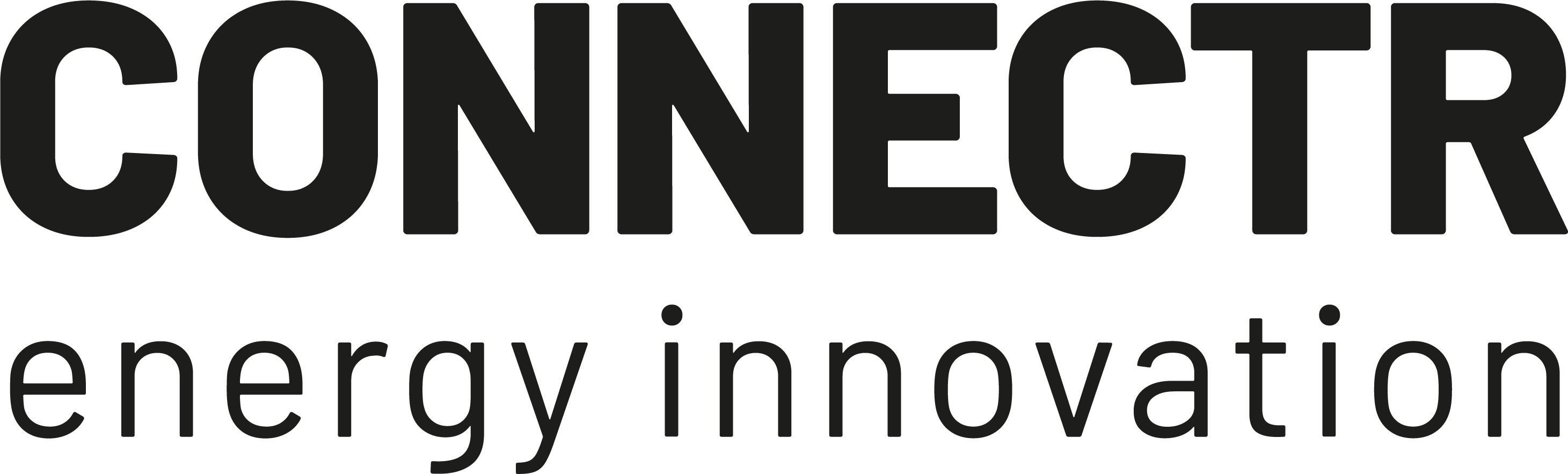 Teuge
TPN-West Nijmegen
Emissieloos bouwmaterieel & maritiem
Luchtvaart
Arnhems Buiten
Shared facility
Hyster Yale shared facility
Zoetenlab
Digitaal grid & batterij 
shared facility
Electricity campus
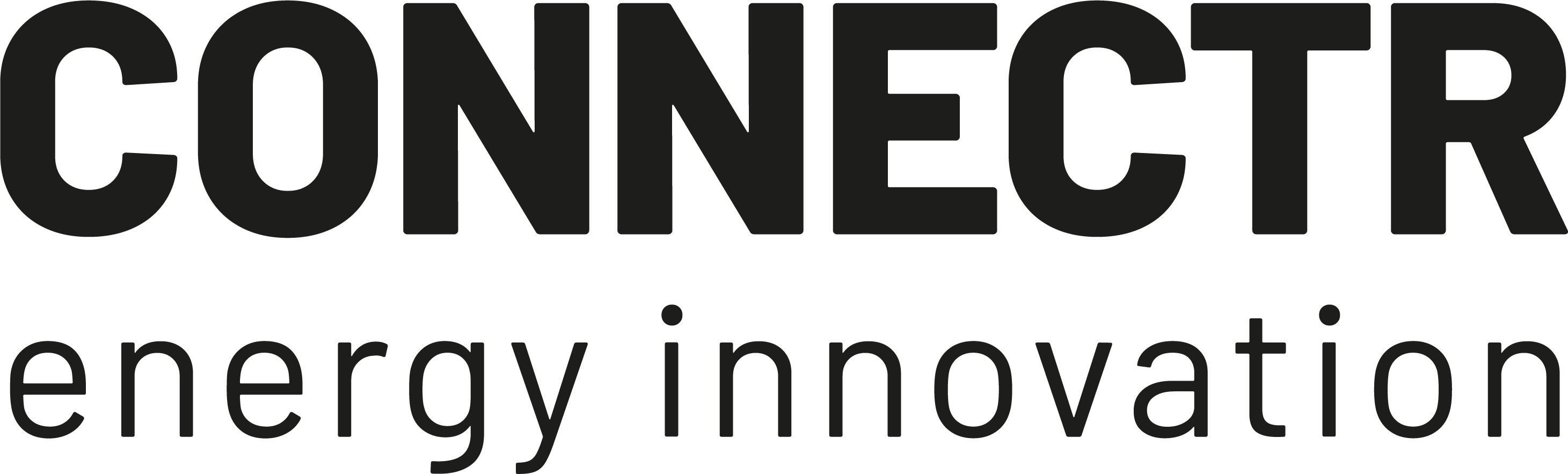 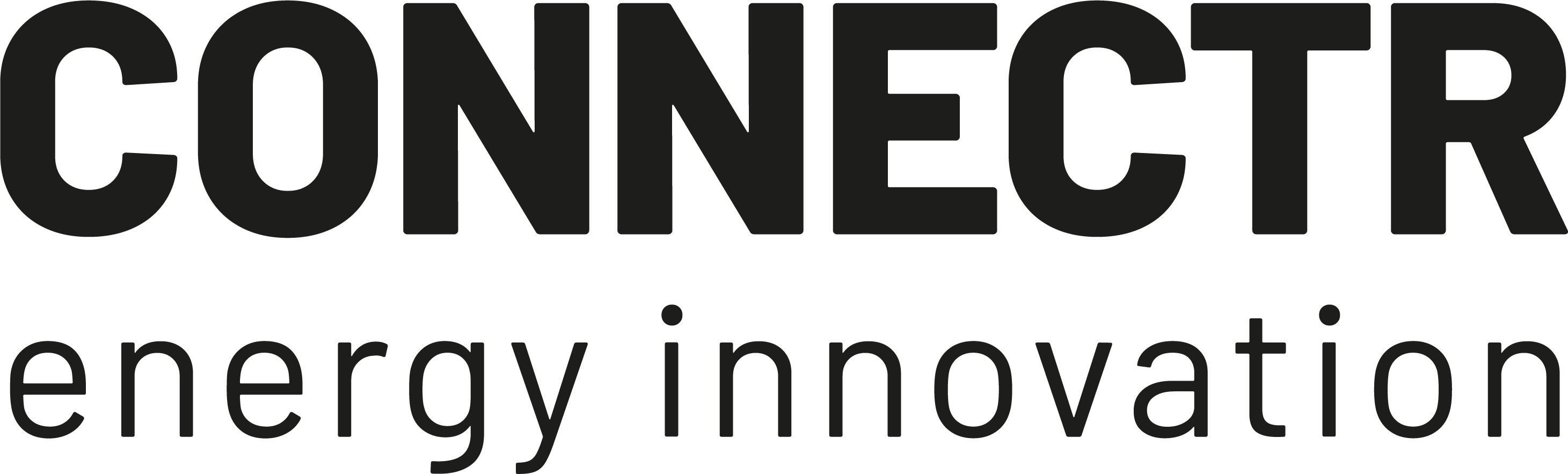 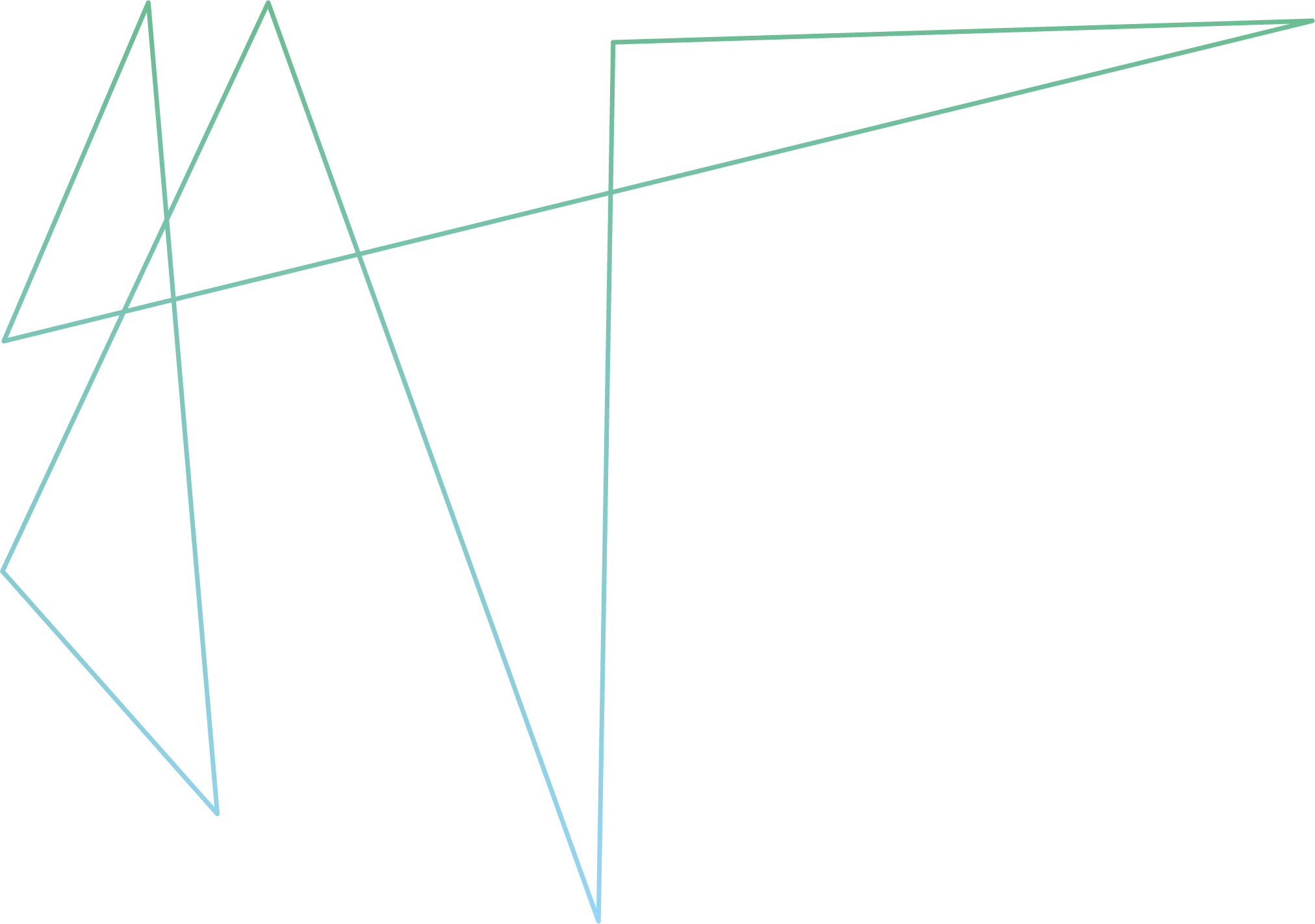 Let’s CONNECT!
Connectr – Energy innovation
Westervoortsedijk 73, Arnhem

085 483 09 88
info@connectr.nu
www.connectr.nu